0922
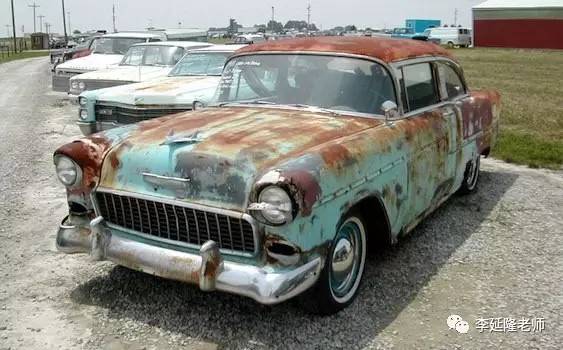 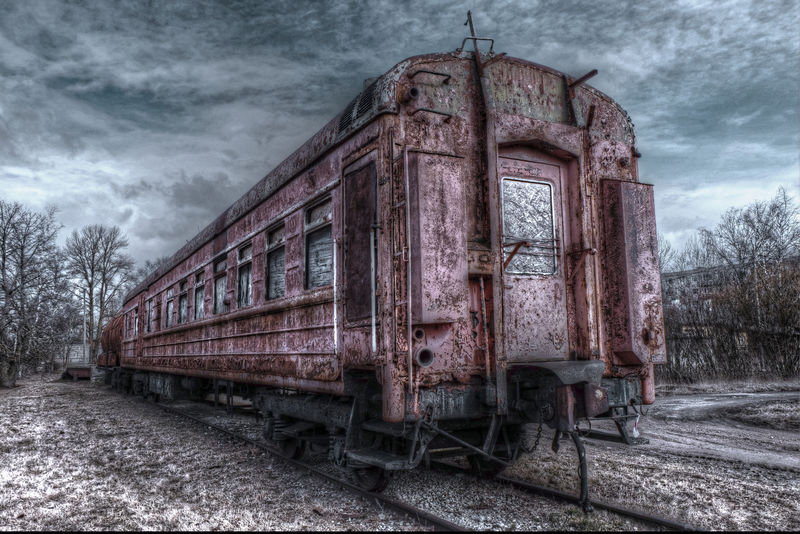 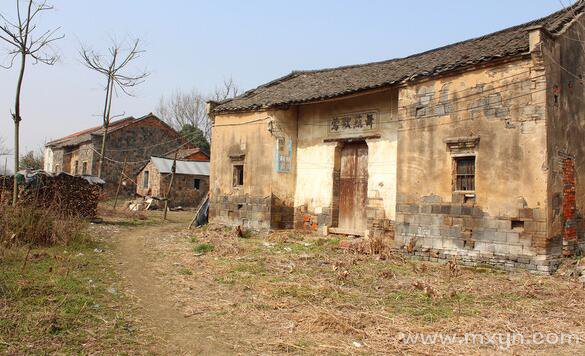 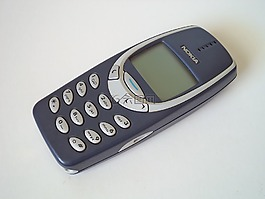 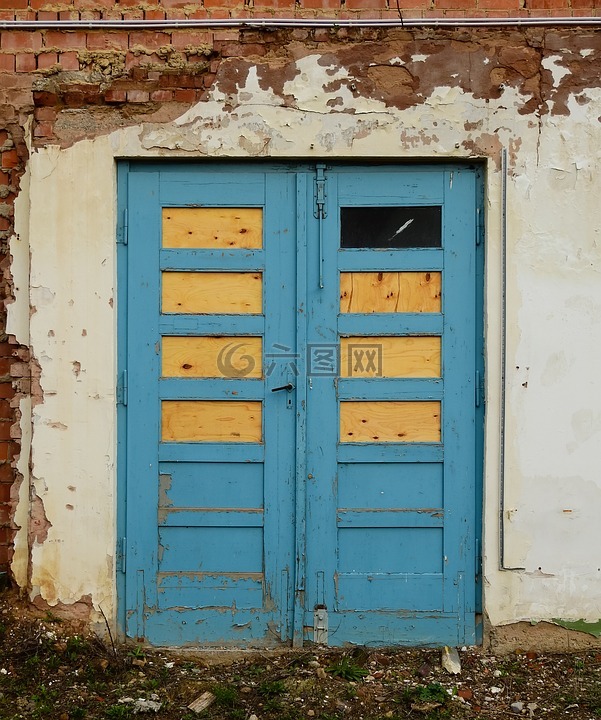 真(ADV)+V or Adj
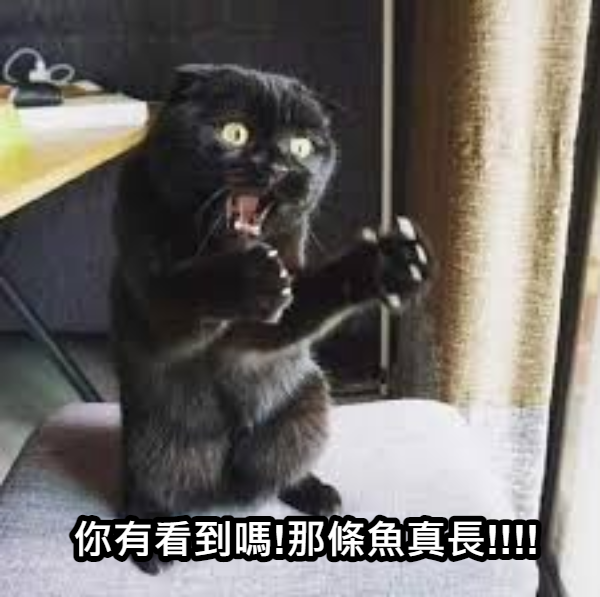 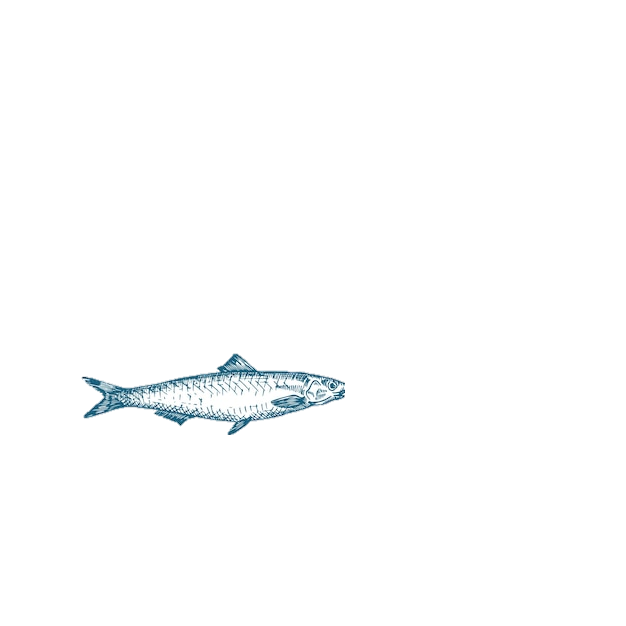 这条鱼真长!
真(ADV)+V or Adj
今天天气真冷
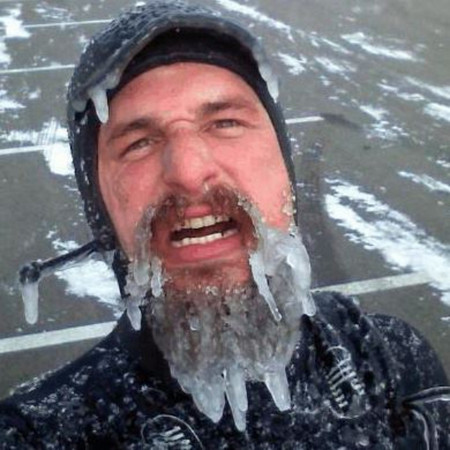 真(ADV)+V or Adj
牠看起来真难过
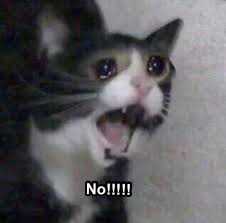 真(ADV)+V or Adj
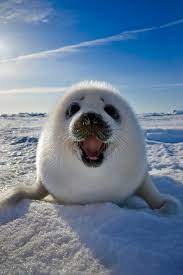 牠看起来真可爱
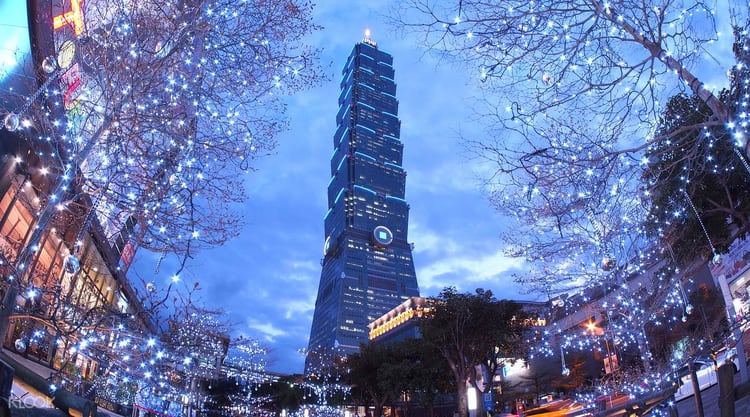 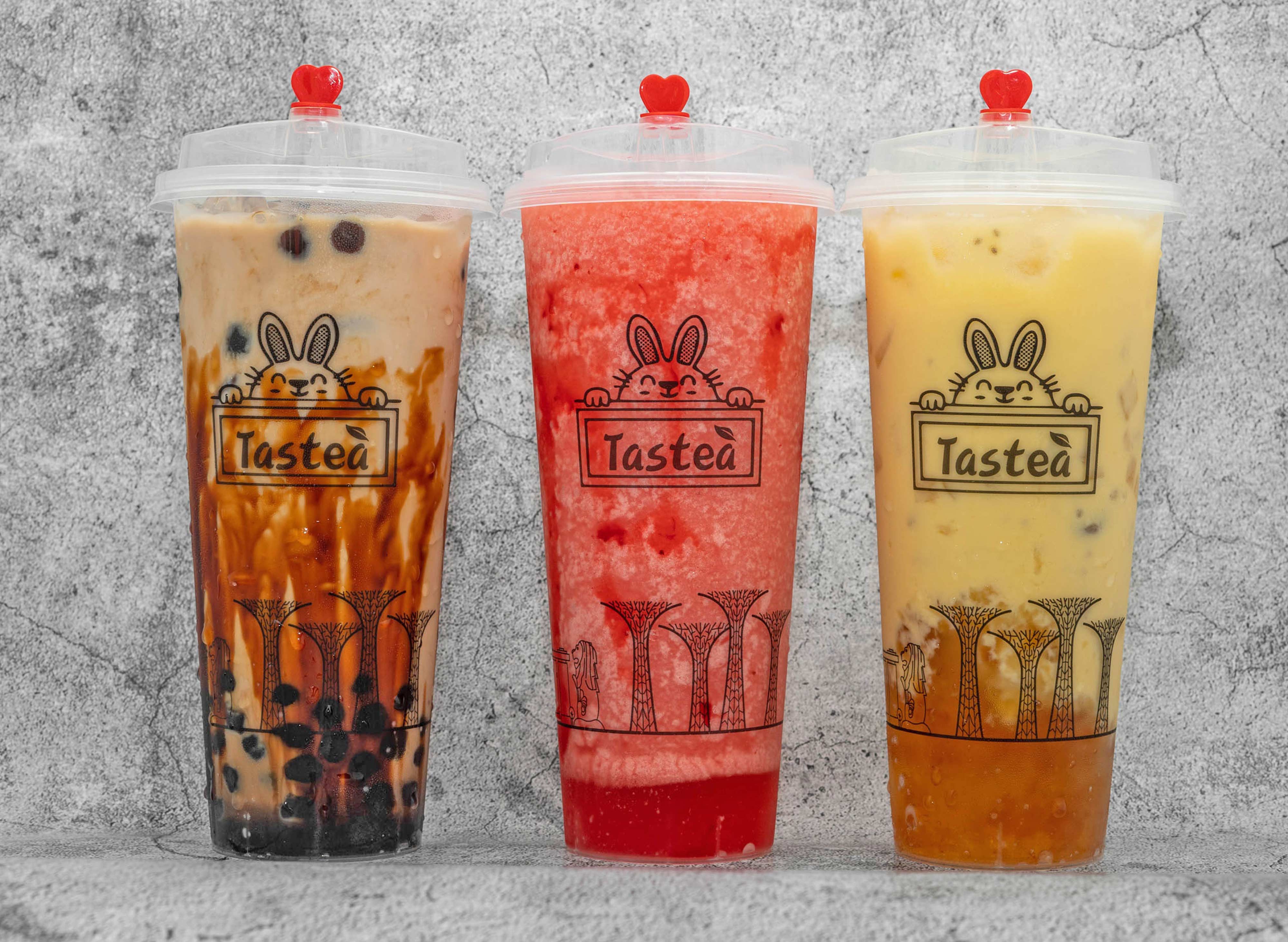 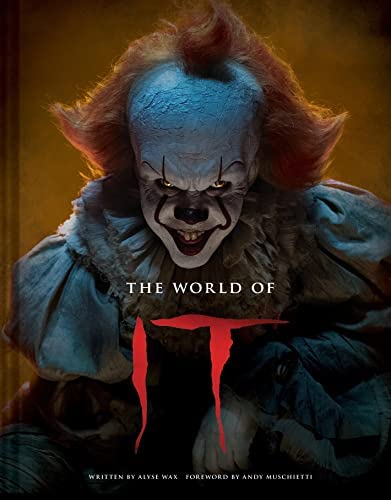 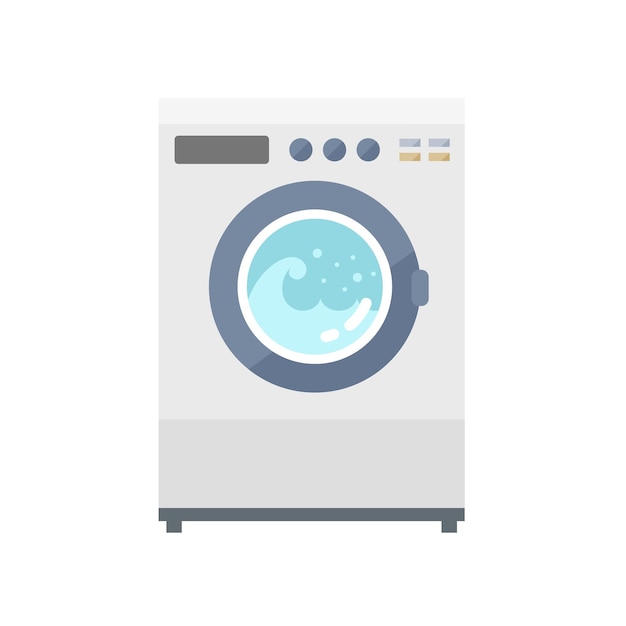 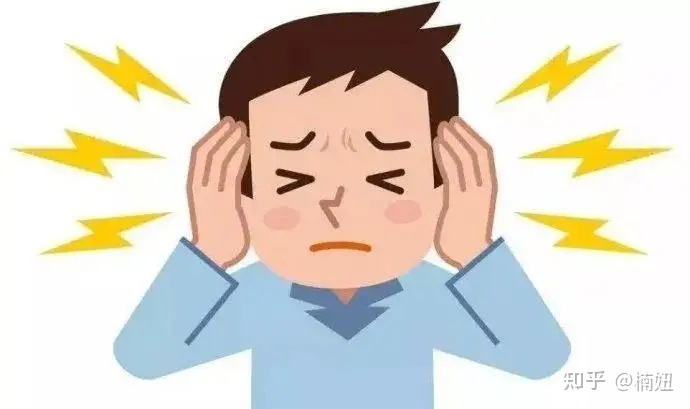 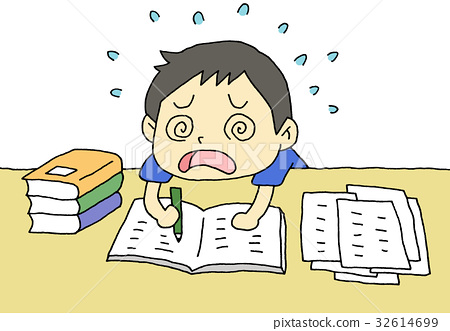 真的=truly honestly
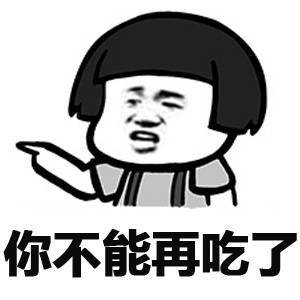 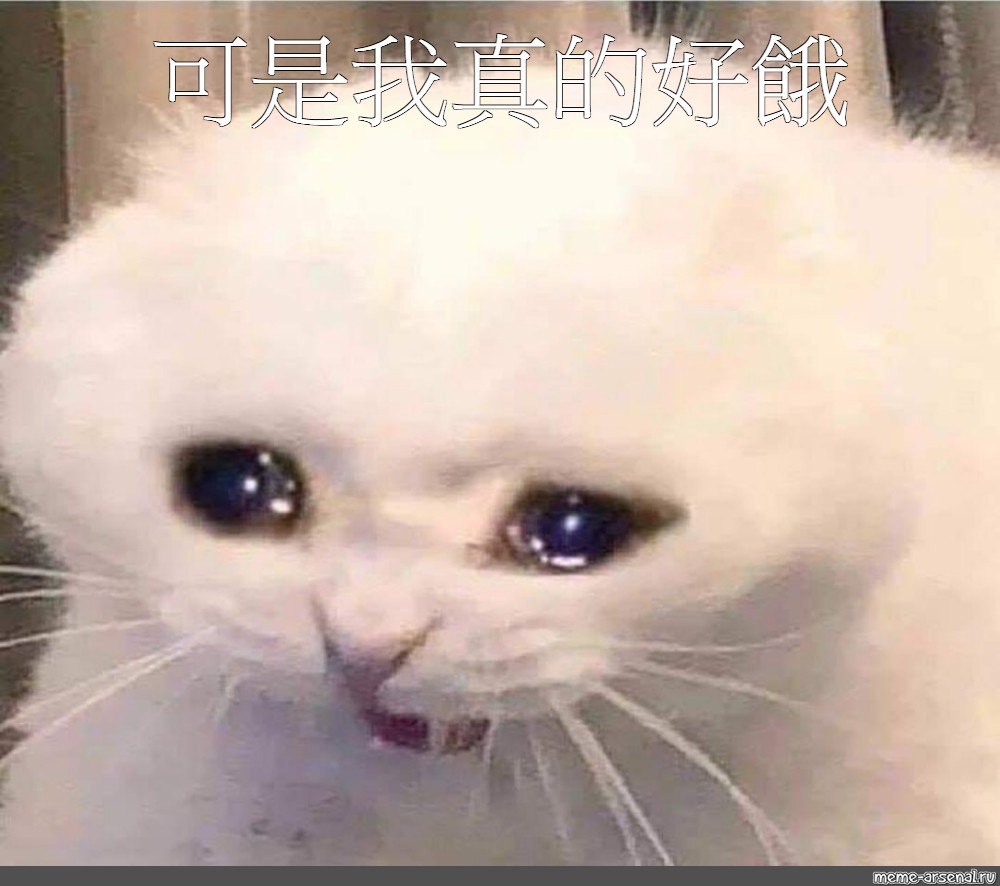 真(ADV)+V or Adj
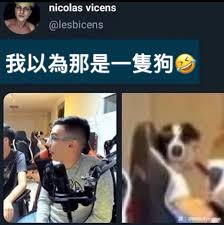 我真的以为那是条狗
真(ADV)+V or Adj
今天天气真的很冷
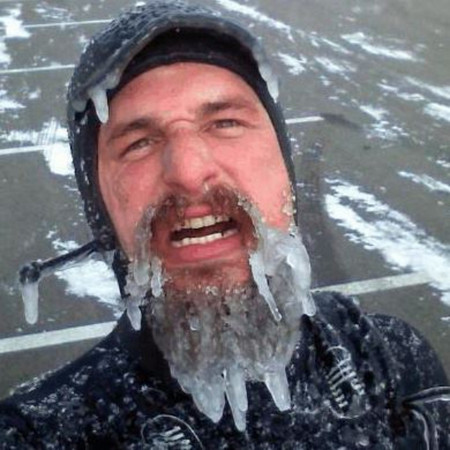 真(ADV)+V or Adj
牠看起来真的很生气
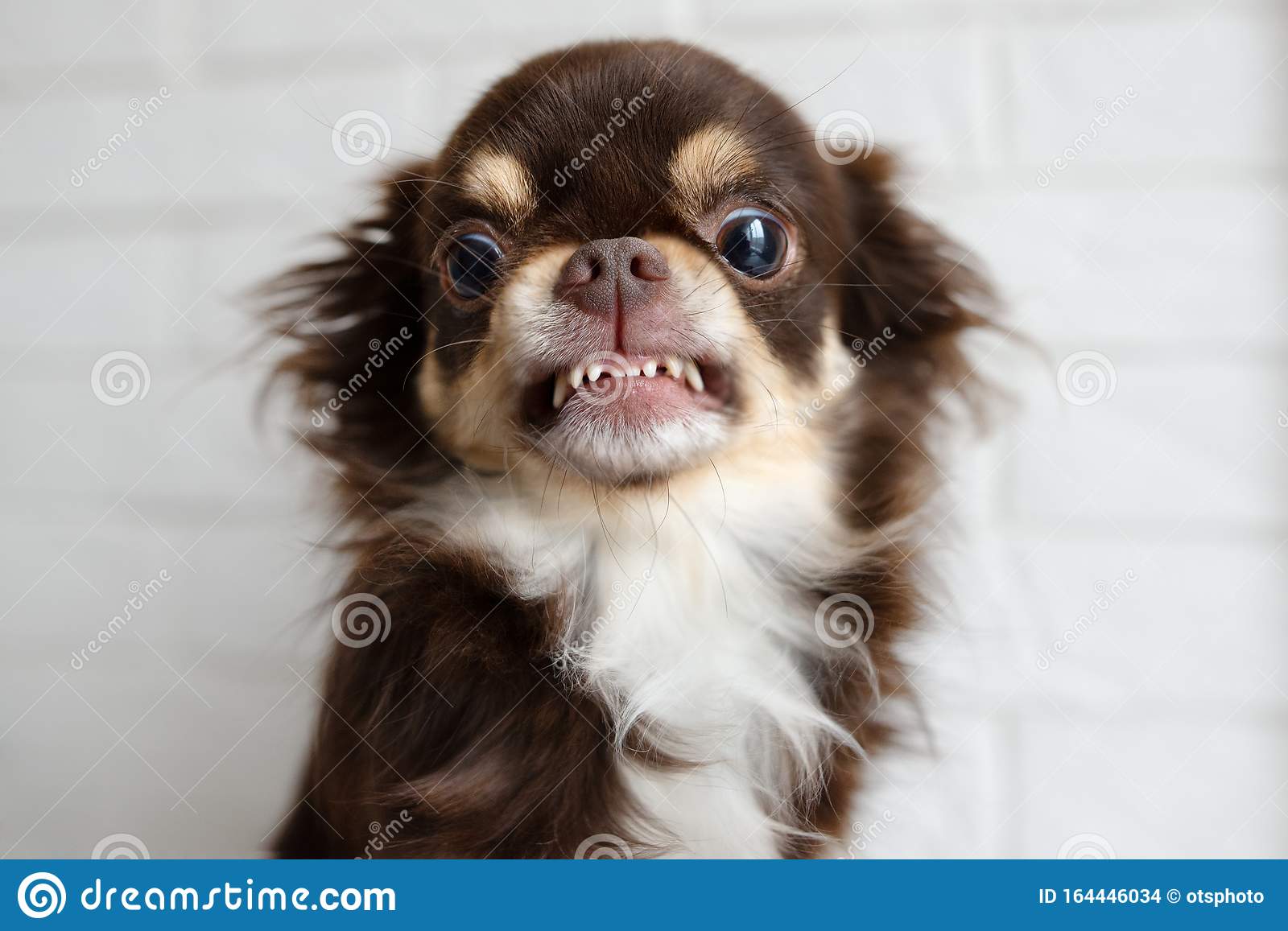 真(ADV)+V or Adj
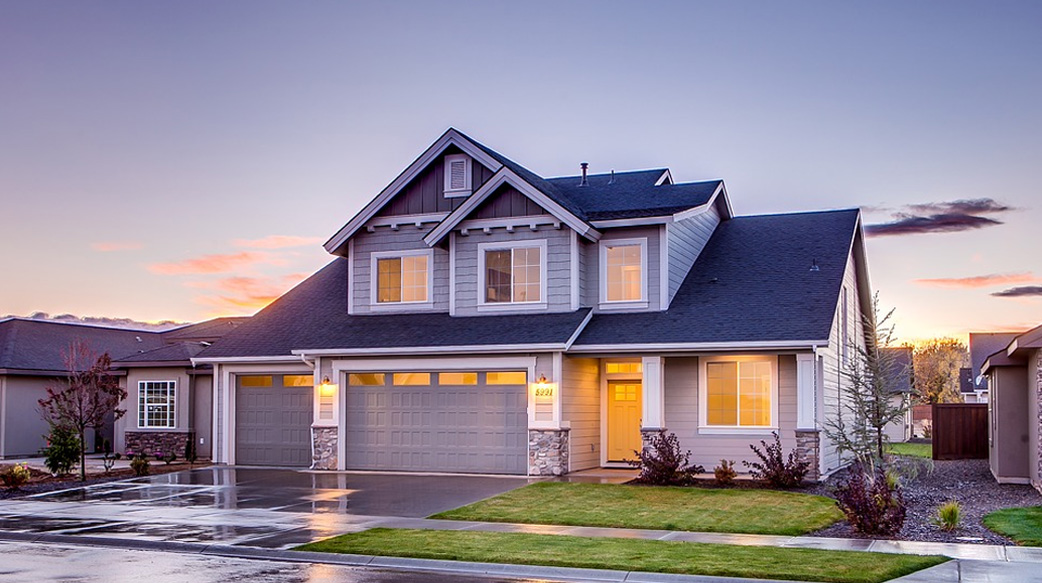 90,000,000cz
这栋房子真的太贵了
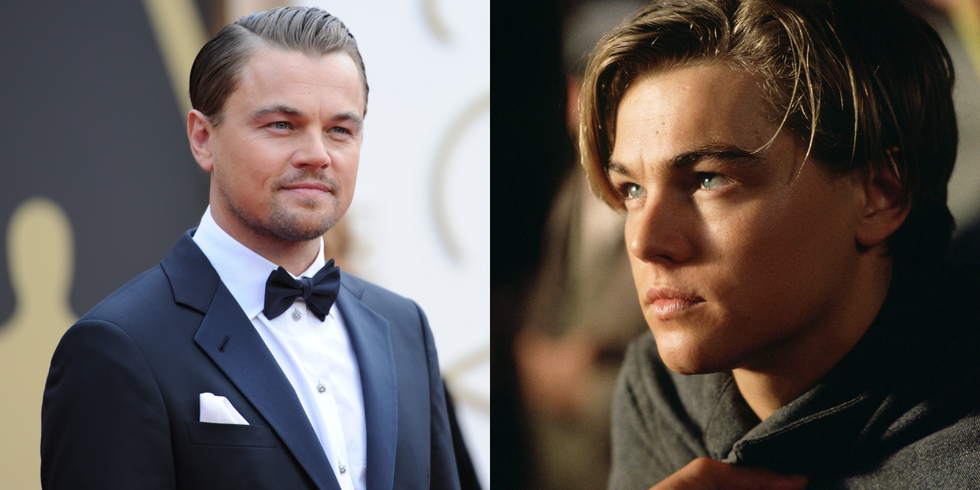 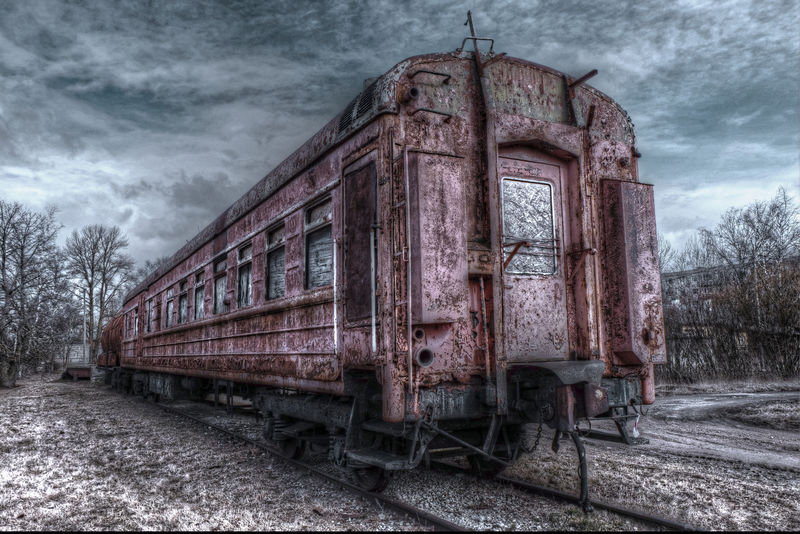 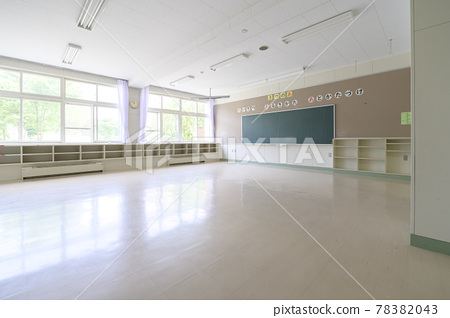 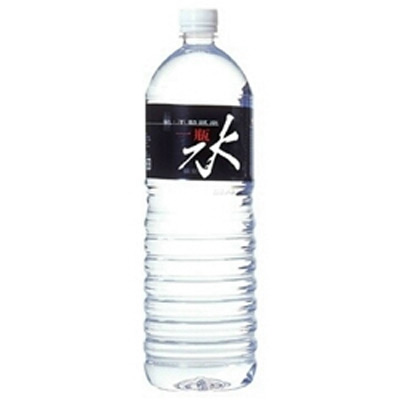 1,000czk
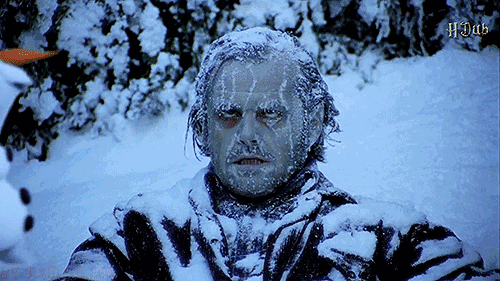 烘干机
Hōnggānjī
她洗完衣服后用烘干机把衣服烘干
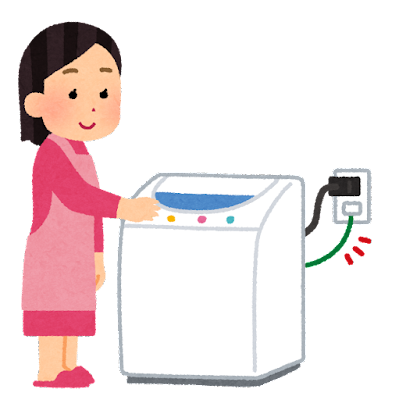 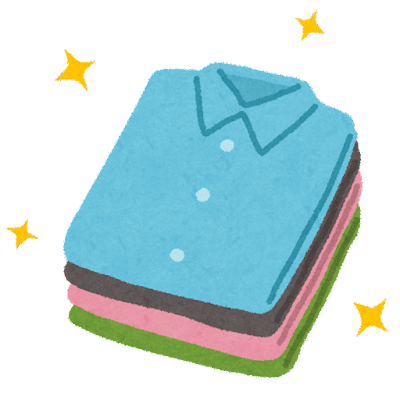 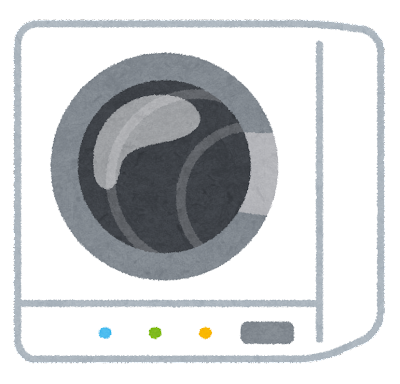 你喜欢用烘干机烘干衣服还是晒衣服?
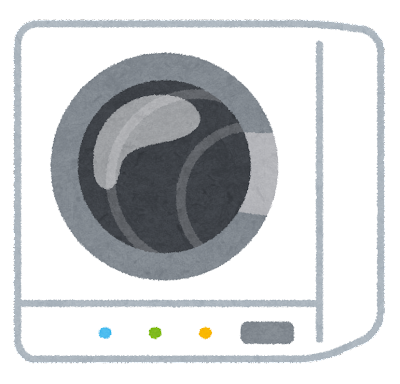 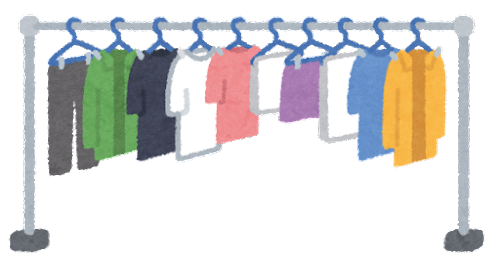 你住的地方有几台烘干机?
马路
Mǎlù
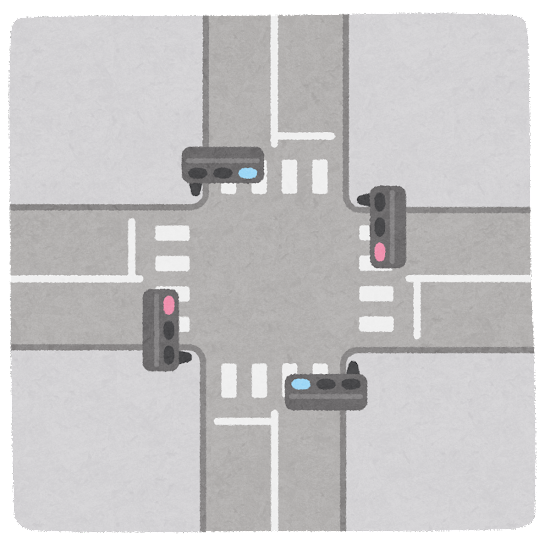 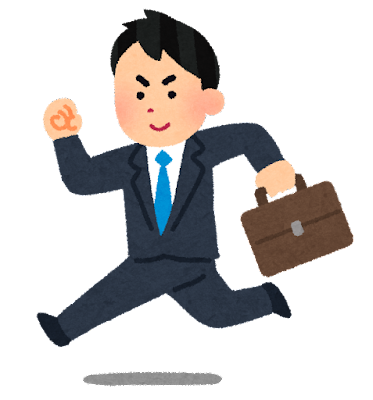 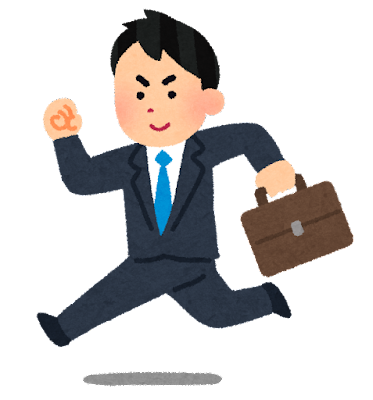 过马路
你住的房间离马路近不近?
过马路
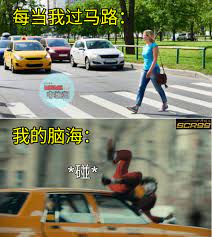 在捷克过马路危险吗?
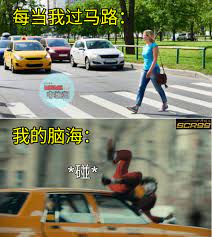 一般
Yībān
这家餐厅很一般，没有很好吃但也不难吃
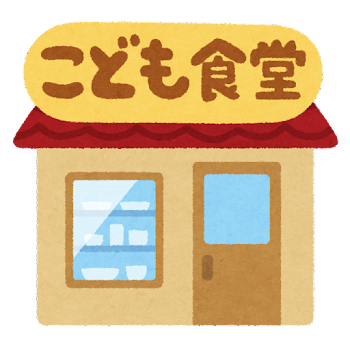 一般
这瓶饮料很一般，没有不好喝，但也不难喝
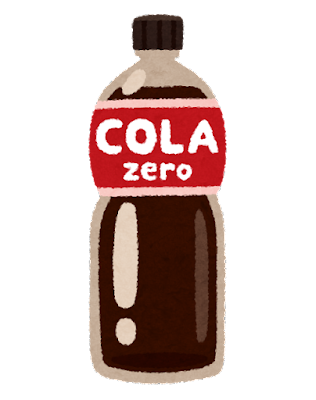 一般
这家咖啡厅的咖啡很一般，但是店内很安静
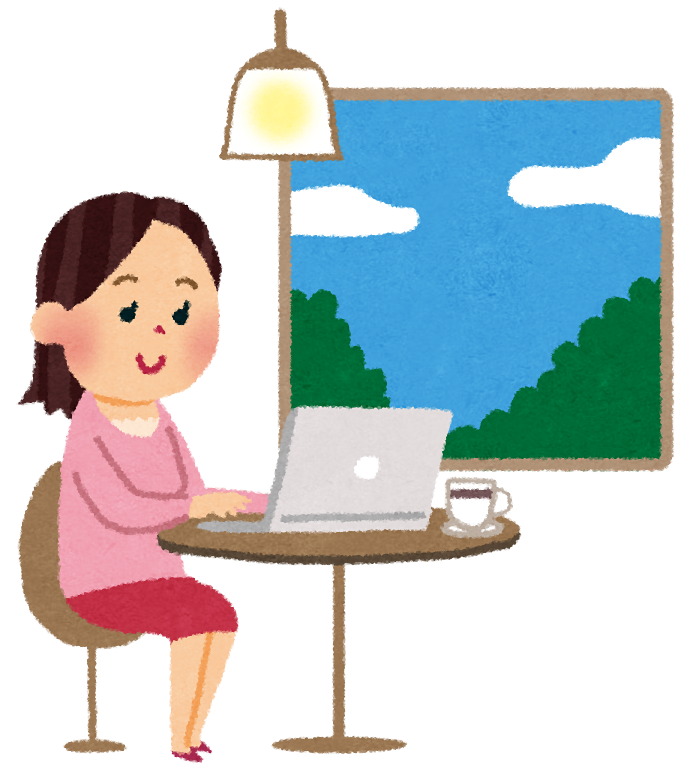 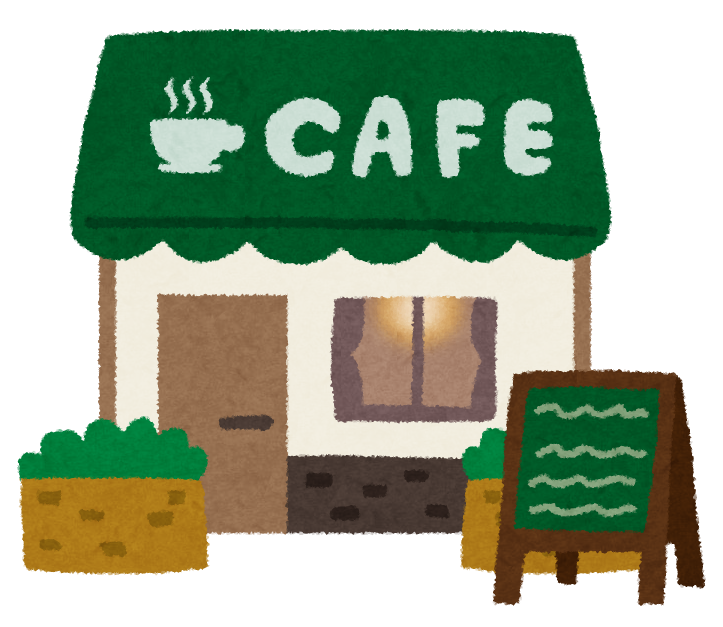 你们觉得学校的咖啡机的咖啡怎么样?
你们觉得kofola怎么样?
着急
Zháojí
他很着急，因为上课要迟到了
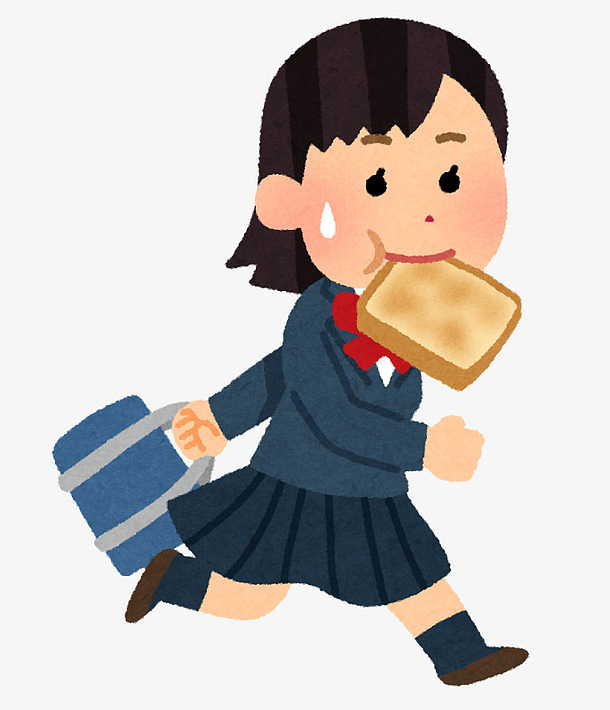 着急
他要迟到了，很着急，于是车开得很快
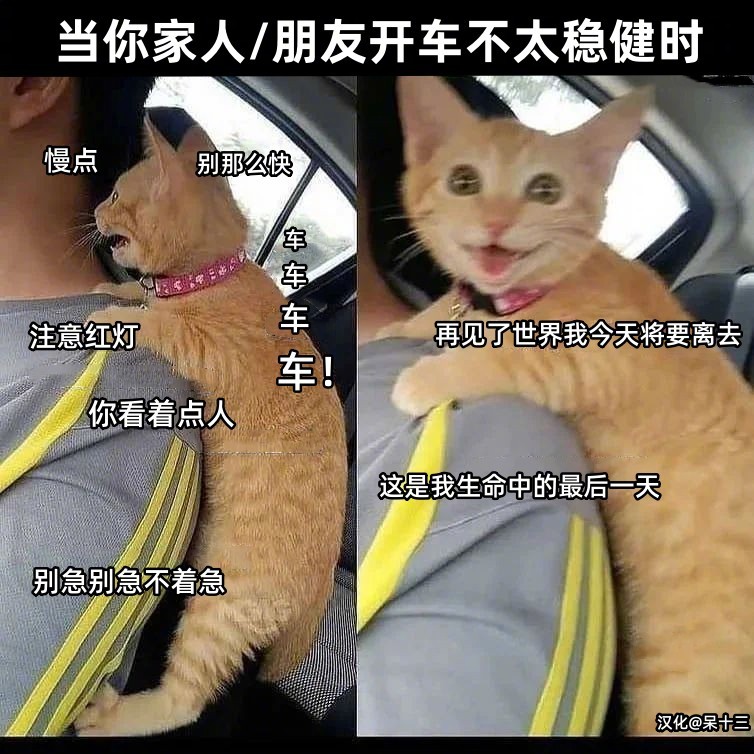 着急
他找不到东西，很着急
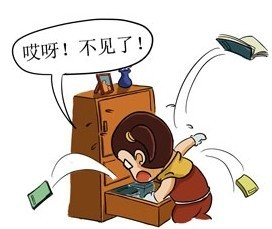 着急
他等不到男朋友的电话，很着急
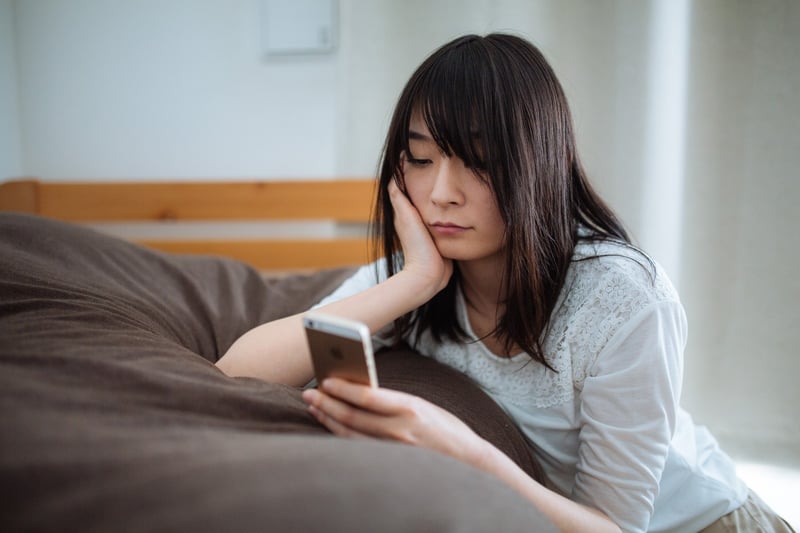 你什么时候会很着急?
餐馆儿
Cānguǎnr
这家餐厅怎么样?
这家餐馆儿很一般
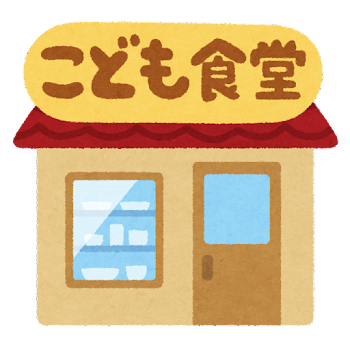 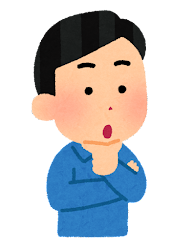 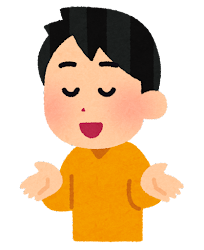 餐馆儿
你觉得布尔诺哪家餐馆儿最好吃?
餐馆儿
你觉得布尔诺什么餐馆儿最多?
地道
Dìdao
这家中国餐厅怎么样?
这家中国餐馆儿很地道
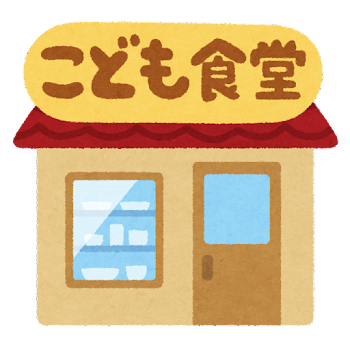 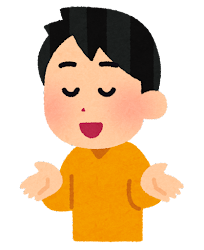 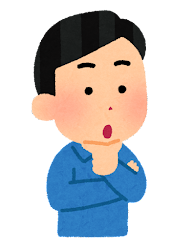 地道
这杯奶茶的味道很地道，跟台湾的差不多
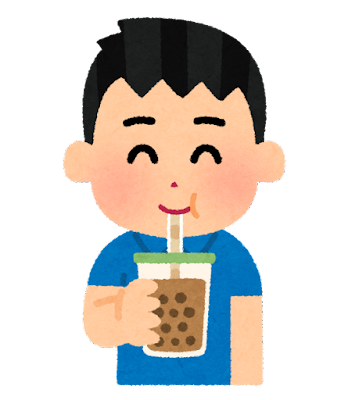 过几天
Guò jǐ tiān
那家中国餐馆儿很地道，过几天我带你去
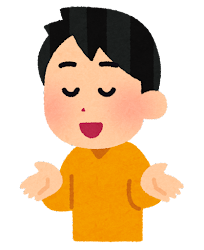 好啊
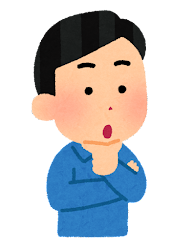 过几天
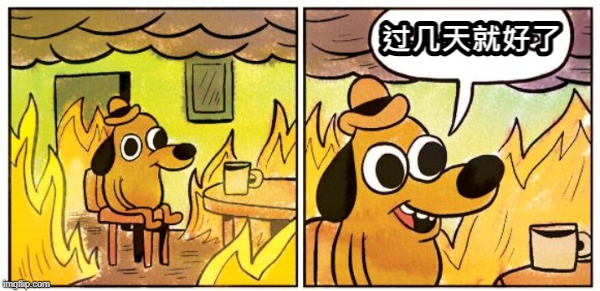 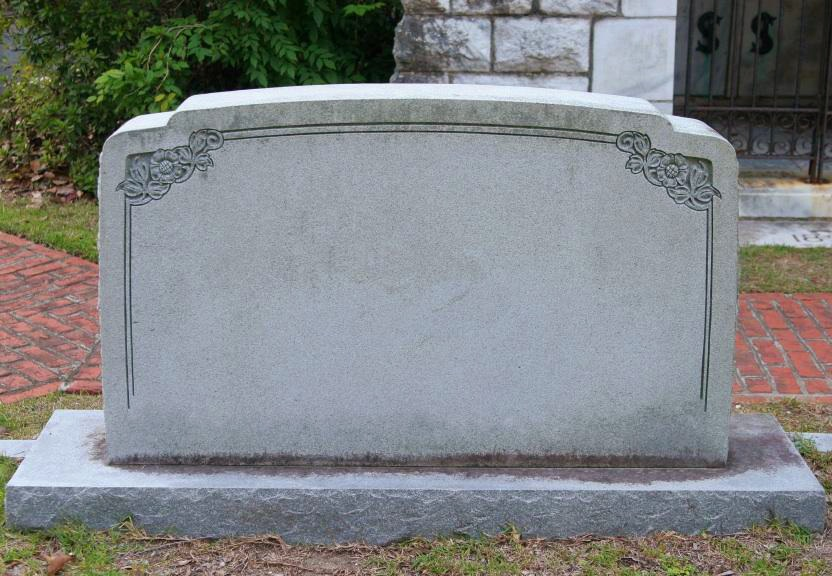 过几天
那家中国餐馆儿很地道，过几天我带你去
2days~3days
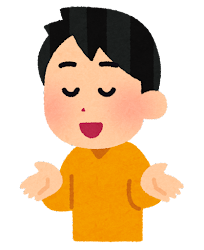 2days~30days
30days~1 year
never